Division of Endovascular InterventionsMount Sinai HospitalNew York 10/23/2019
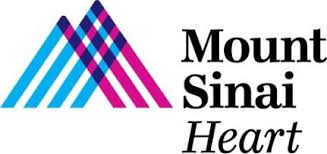 Patient history
68 F with HTN, DM, hyperlipidemia and smoking.

Presents with BL (L>R), Life style limiting claudication (Rutherford 4) that has progressed to pain at rest.

Medication: Insulin, aspirin, Amlodipine, metoprolol, Lisinopril, atorvastatin and Cilastazol

ABI with exercise: (R): 0.95 and 0.89(L): 0.92 and 0.67

US: Long segment occlusion of  the left SFA, patent vessels below the knee.
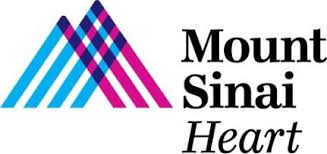 PRIOR ANGIOGRAMS
STRATEGY AND APPROACH

Contralateral CFA access vs Ipsilateral Pedal access

Wire-catheter technique for  lesion crossing

True-lumen vs Sub-intimal Tracking and  Reentry

Switching to a 035 wire for intervention

Balloon Angioplasty

Stenting depending on the results
SFA CTO INCIDENCE
SFA CTOs lesions are frequently encountered (40-50%) in patients with claudication and CLI; however, those with CLI often have multilevel occlusions. 

CTO revascularization of the SFA is feasible with the use of wire catheter and dedicated CTO crossing and re-entry devices in indicated patients with medically refractory claudication or advanced limb ischemia.
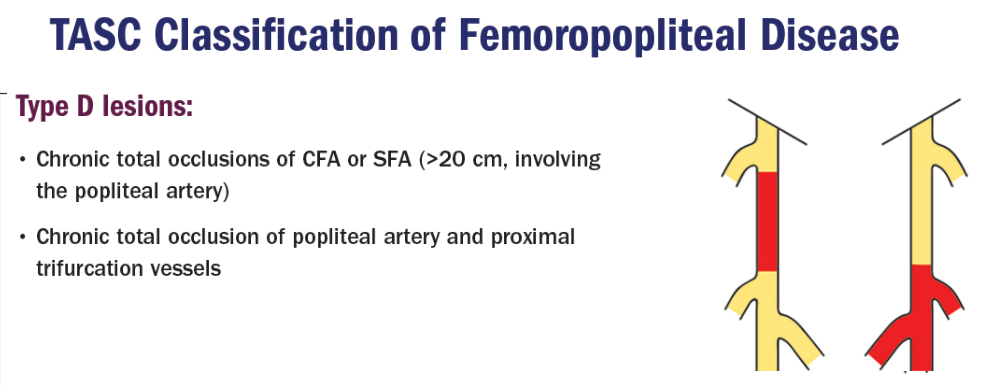 SFA CTO Crossing techniques
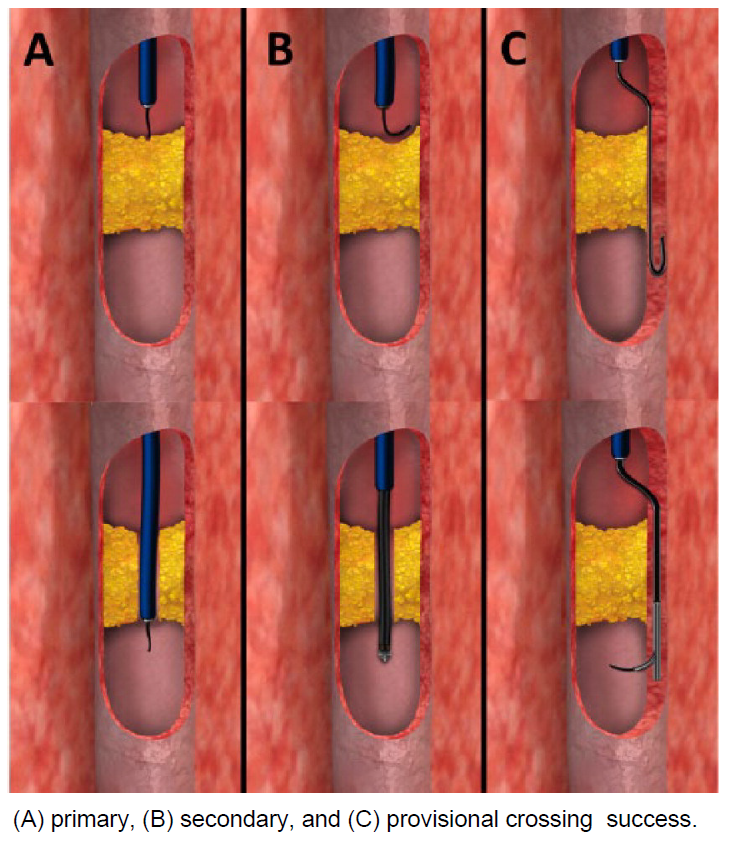 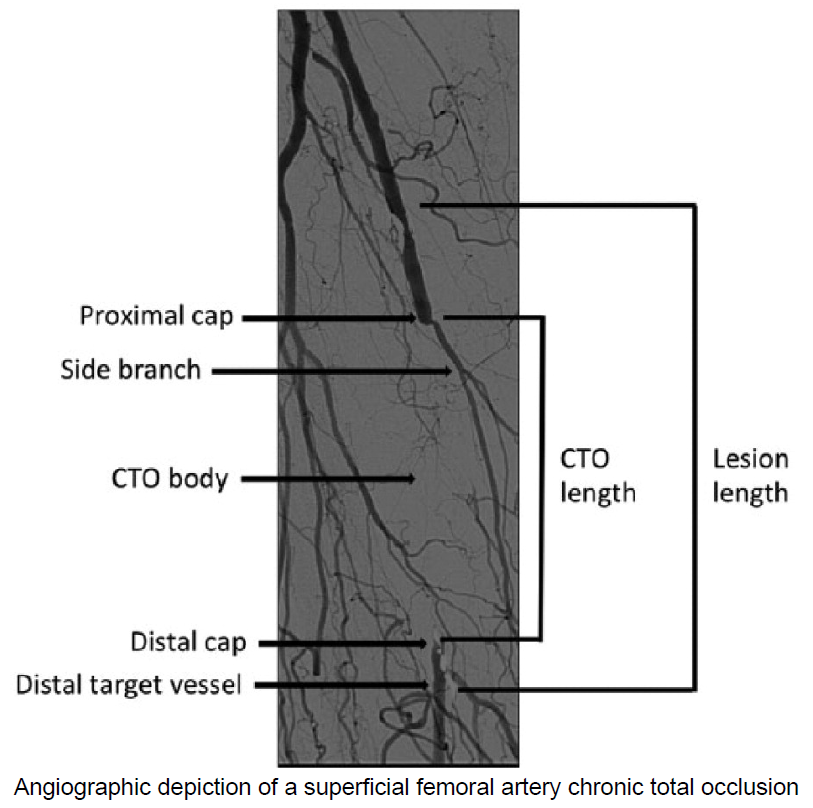 Wire-Catheter Technique
Crossing Devices
Sub-Intimal Tracking
J Endovasc Ther. 2015 Aug;22(4):525-34.
Crossing devices (true lumen)
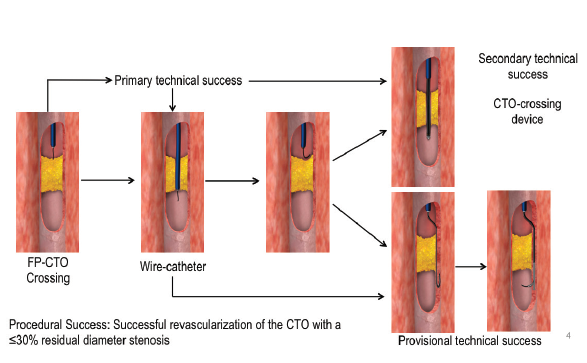 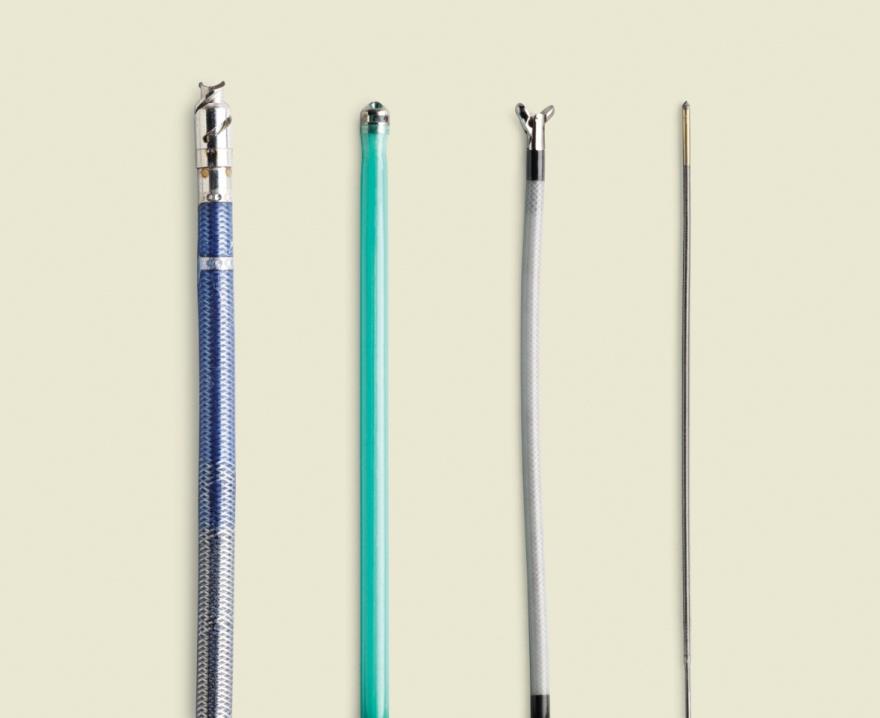 TruePath
Front Runner
Crossing devices
Gentle forward pressure
Let device do the work
Exploit micro-channels
Mechanical or vibrational energy to break up calcium
Crosser
WildCat
Treatment options
Endoprosthesis

Plain Balloon Angioplasty

Drug Coated Balloon Angioplasty

Bare Metal Stent

Drug Eluting Stent
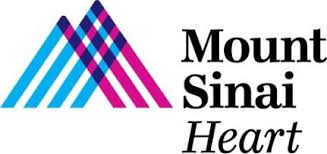 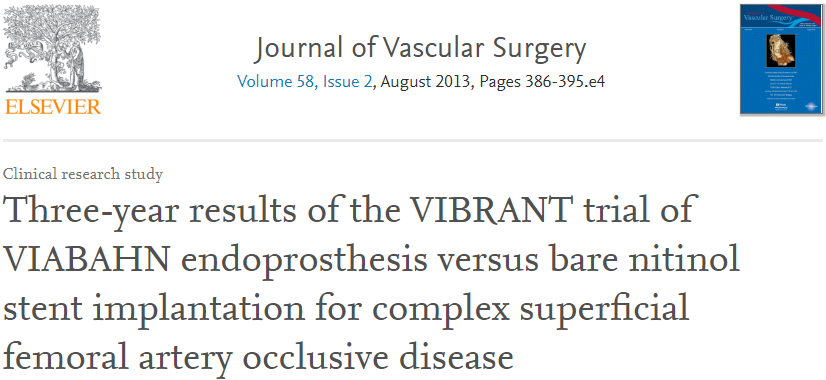 ENDOPROSTHESIS vs BMS

Randomized Multicenter Trial, 3 year outcome

148 Pts, complex SFA disease (TASC C/D), > 8 cm lesion length.

Bare nitinol stent implantation (76 patients) or nonheparin-bonded VIABAHN endoprosthesis deployment (72 patients).

Prespecified 36-month data showed no significant difference in restenosis rates (Viabahn 24.2% vs. bare nitinol stent 25.9%; p = 0.392).

Primary-assisted patency higher for bare nitinol stents (88.8% vs 69.8%; P = .04).

Secondary patency rates did not differ between  nitinol stent and stent graft recipients (89.3% vs 79.5%; P = .304).
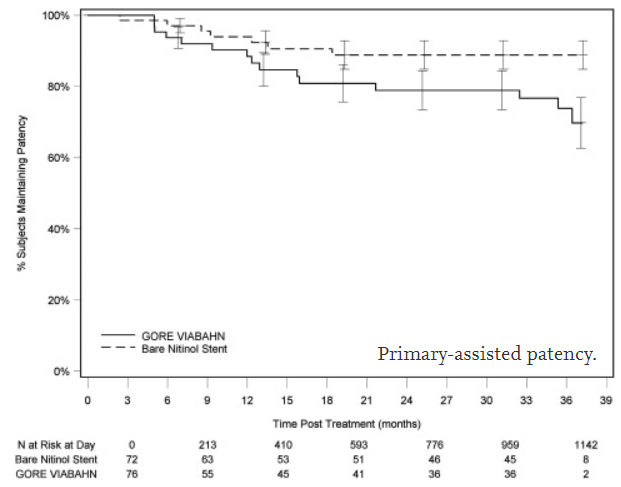 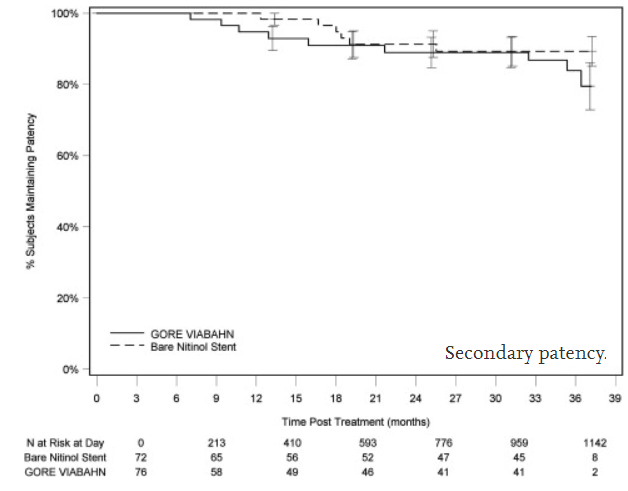 ENDOPROSTHESIS VS BMS

Prospective, randomized, single-blind, multicenter study.

141 patients with symptomatic peripheral arterial disease.

Primary patency in lesions ≥20 cm at 24 months was 65.2 (VB) vs 26.7% (BMS ,p=0.004).

Freedom of re-intervention (TLR and bypass surgery) in lesions ≥20 cm was 80 (VB) vs 61.9 %(BMS) (p=0.13)

For Long SFA lesions, VB showed improved primary patency over BMS without impact on TLR or clinical outcomes.
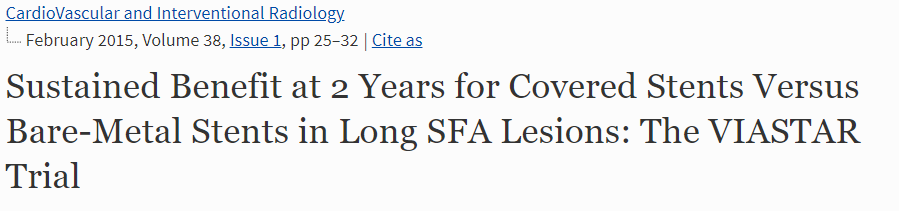 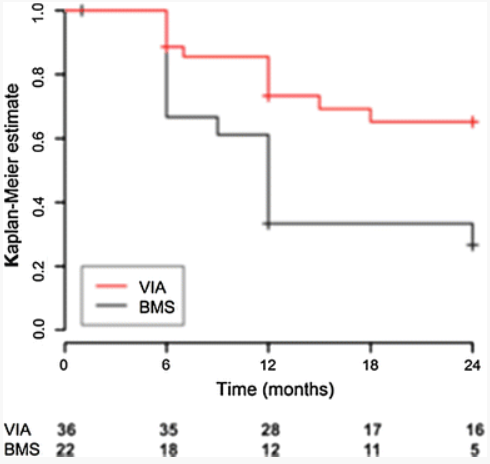 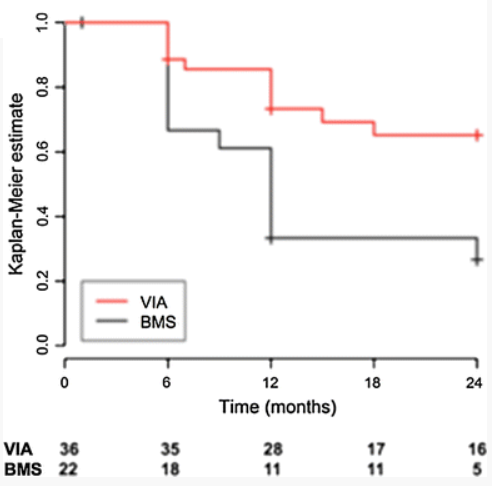 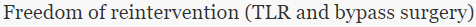 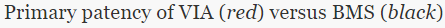 DCB vs PTA DATA
Although Use of DCB has been called into question due to the recent signal associated with mortality. DCB angioplasty application in long , calcified and complex lesions has shown remarkable maintenance of upto 12-month of primary patency with reduced bailout stent rates
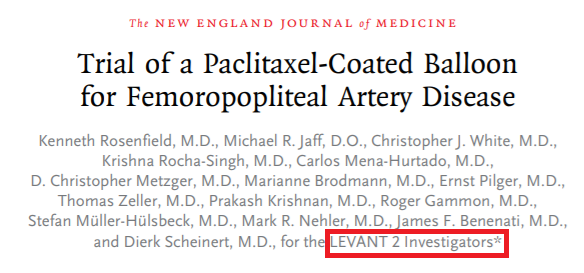 LEVANT 2 TRIAL: 
Single-blind randomized trial, 476 patients with IC or ischemic pain.
2:1 Randomization to paclitaxel-coated balloon or PTA. 
The 12-month rate of primary patency with DCB angioplasty was superior to conventional angioplasty (65.2% vs. 52.6%, p = 0.02)
No differences in functional outcomes, death, amputation, thrombosis, or re-intervention.
IN.PACT SFA TRAIL:
331 patients with symptomatic (RC 2/4) Fem-Pop lesions up to 18 cm in length.
2:1 ratio to treatment with DCB or PTA upto The 24-month.
Primary patency for DCB 78.9% vs. 50.1%; p < 0.001
CD-TLR were 9.1% and 28.3% (p < 0.001) for the DCB
Both groups showed similar functional improvement at 2 years
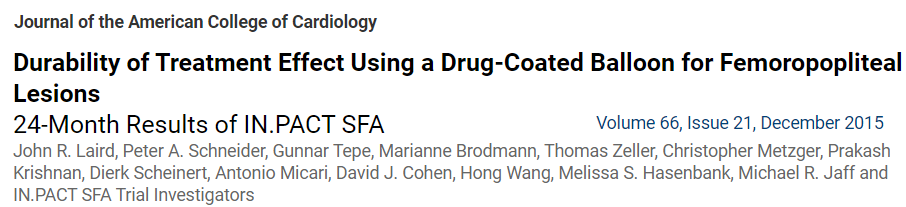 CONCLUSION
Recanalization of long occlusive SFA disease, while challenging, is now possible in >95% of cases due to the availability of advancement in new wires, crossing and re-entry devices.

Polytetrafluoroethylene (PTFE)-covered nitinol stents (e.g., Viabahn) are useful as a bailout for  perforations or the treatment of long and ISR lesions.

With longer lesions (i.e., >5 cm), stenting traditionally has performed superior to angioplasty alone and should be favored.

For ostial SFA lesions or disease that extends into the popliteal artery, where stenting should be avoided, atherectomy low-pressure angioplasty (2-4 atm) may be preferred strategy.
THANK YOU